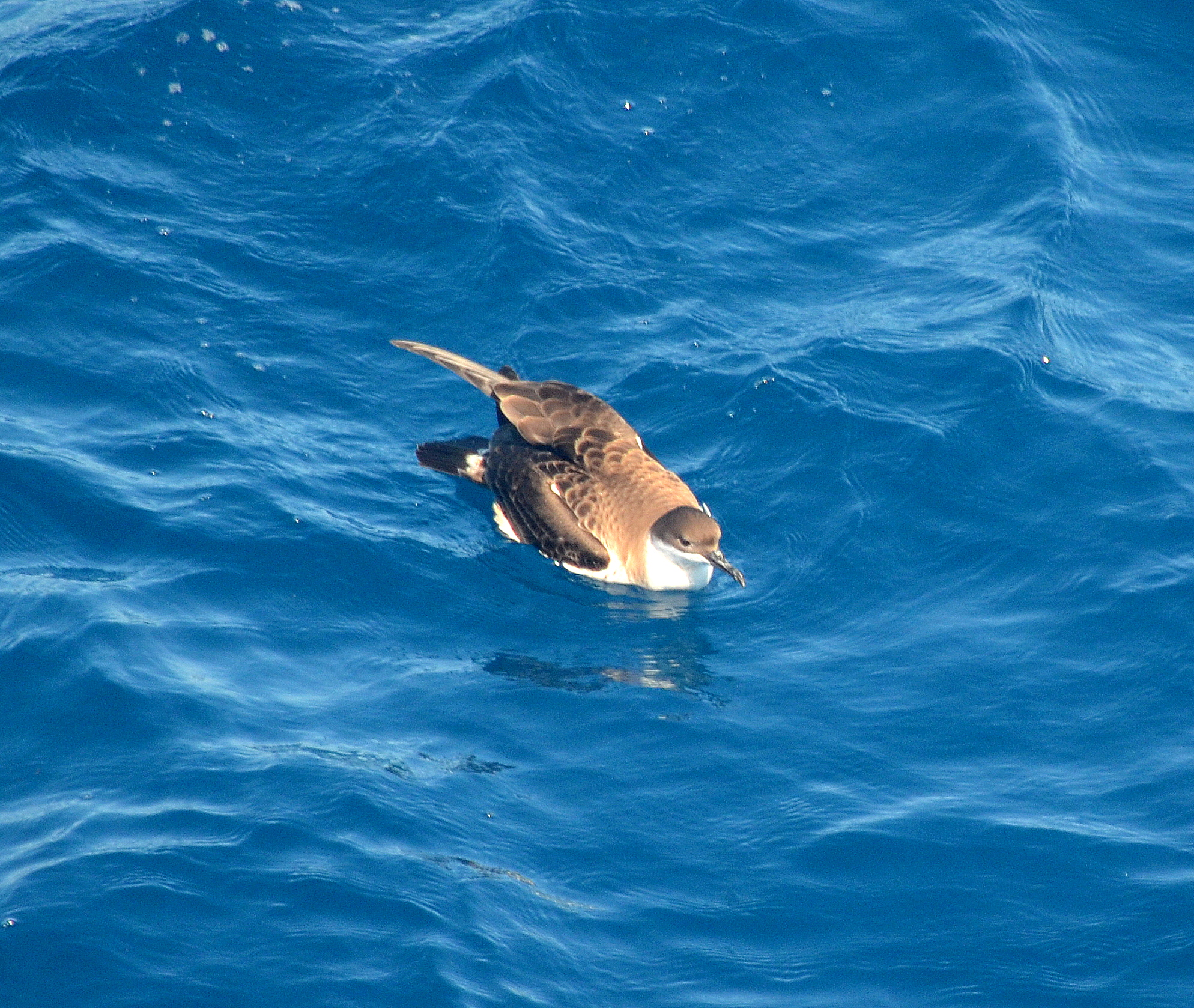 TN368
Bird Life
10 Bird Species (Up to 12) as of 7/11
1 Confirmed Marine Mammal Sp.
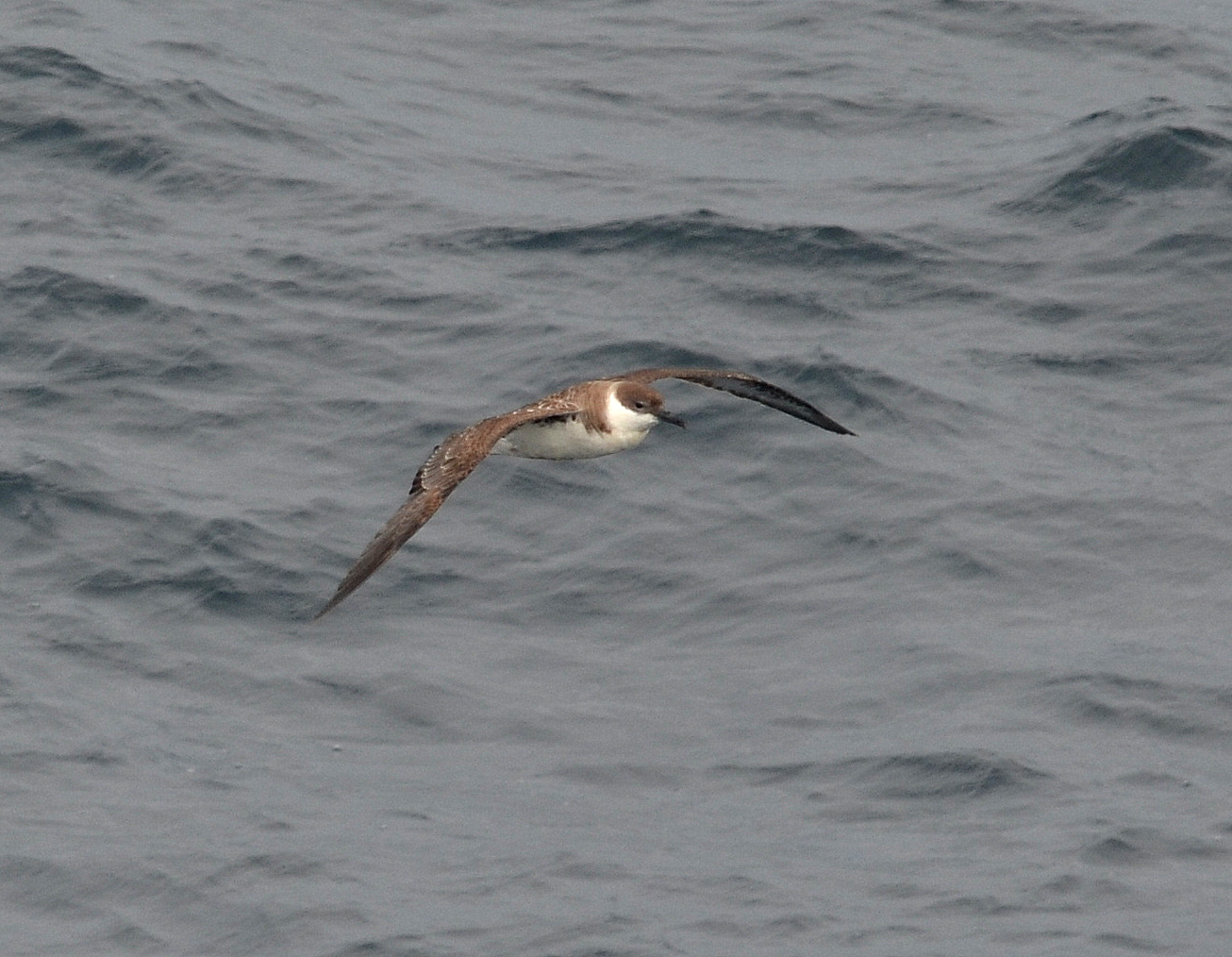 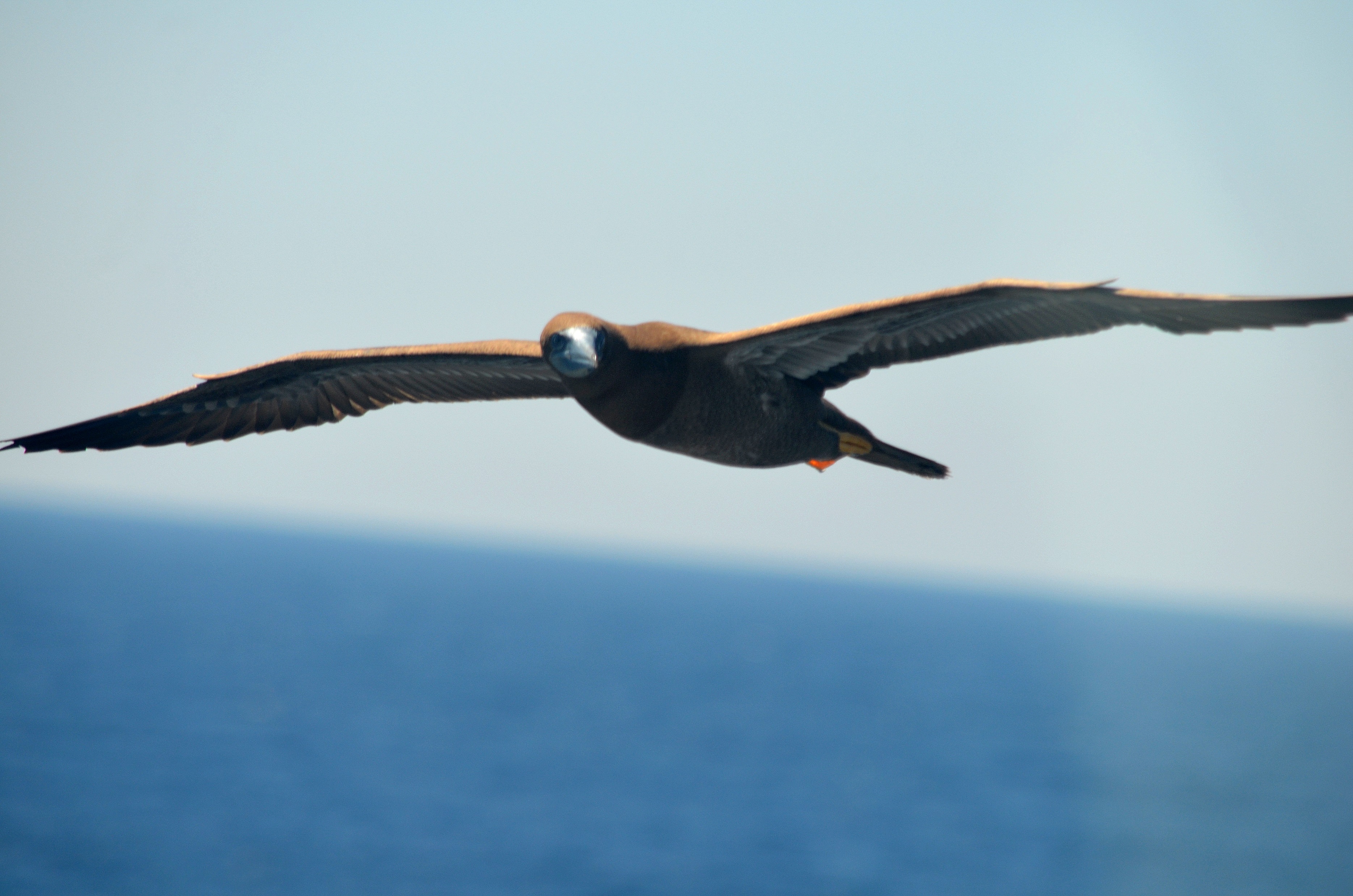 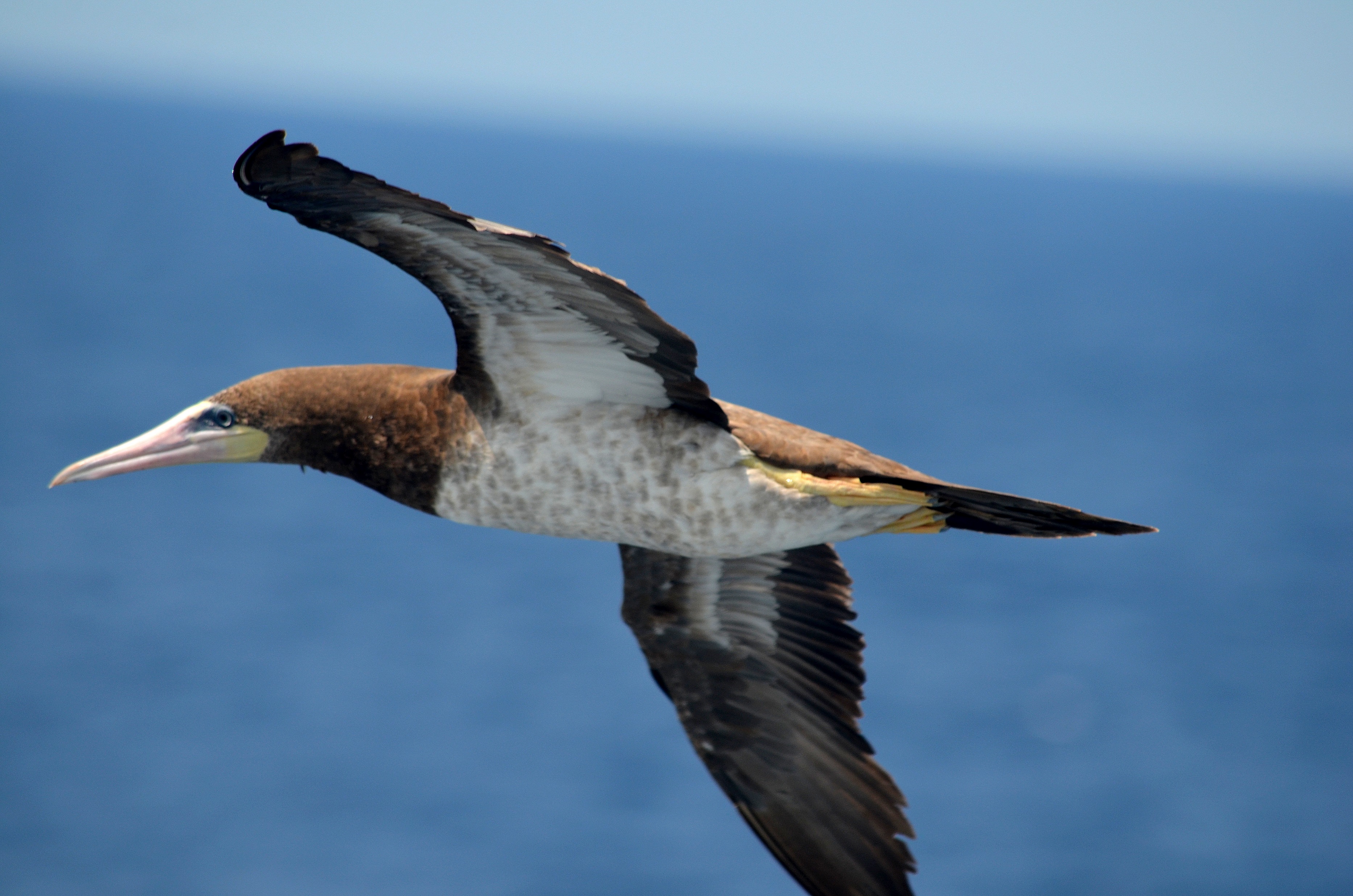 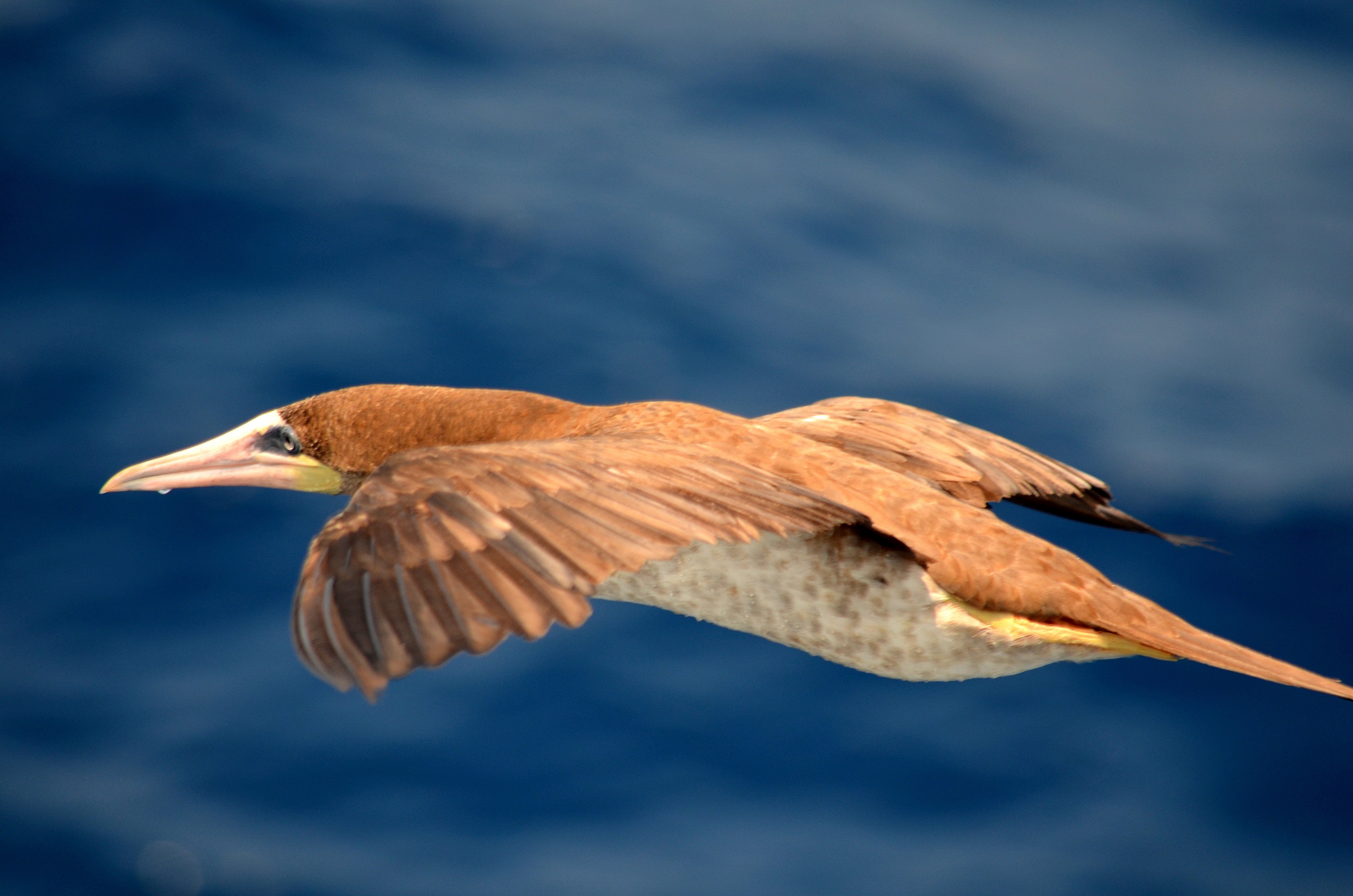 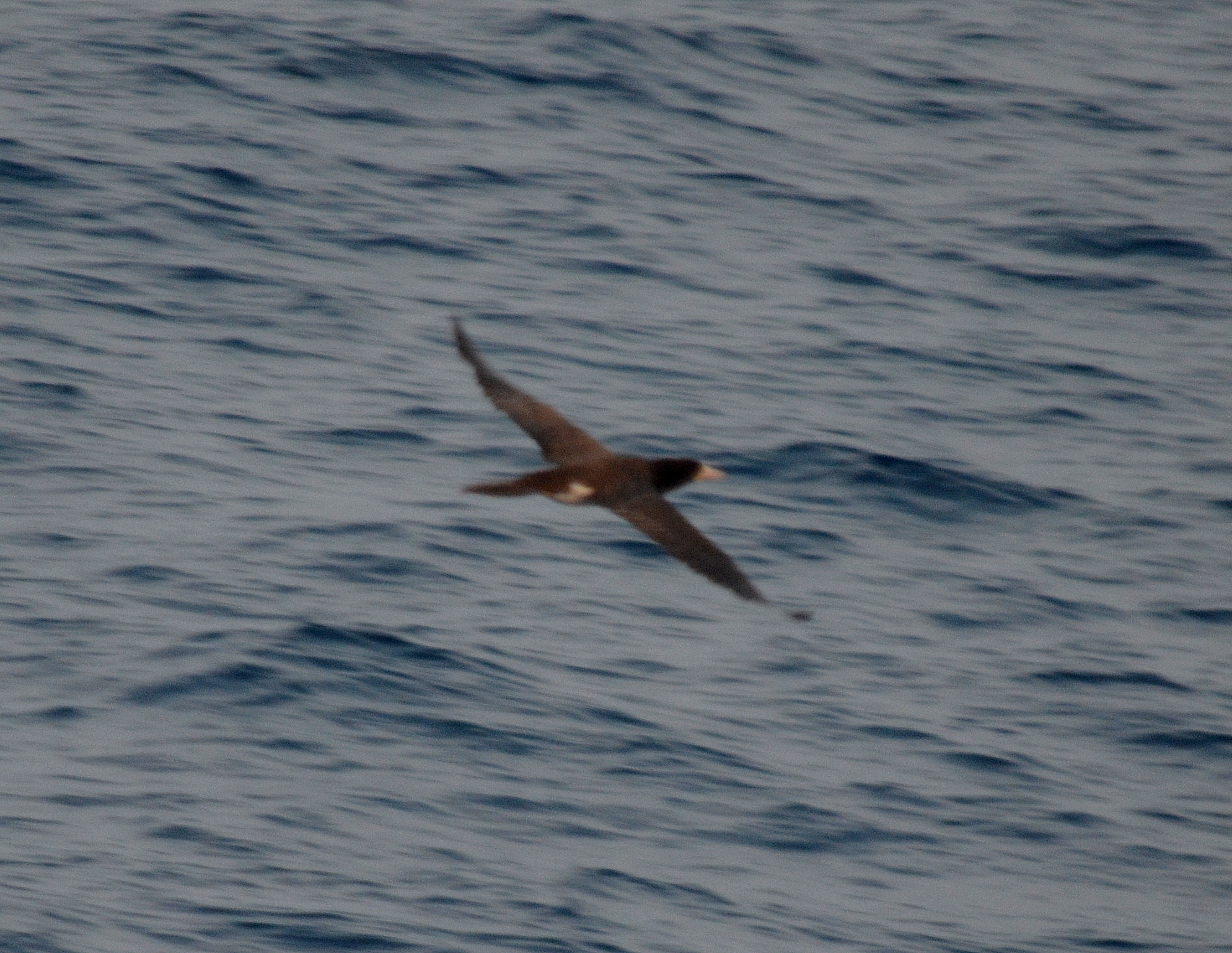 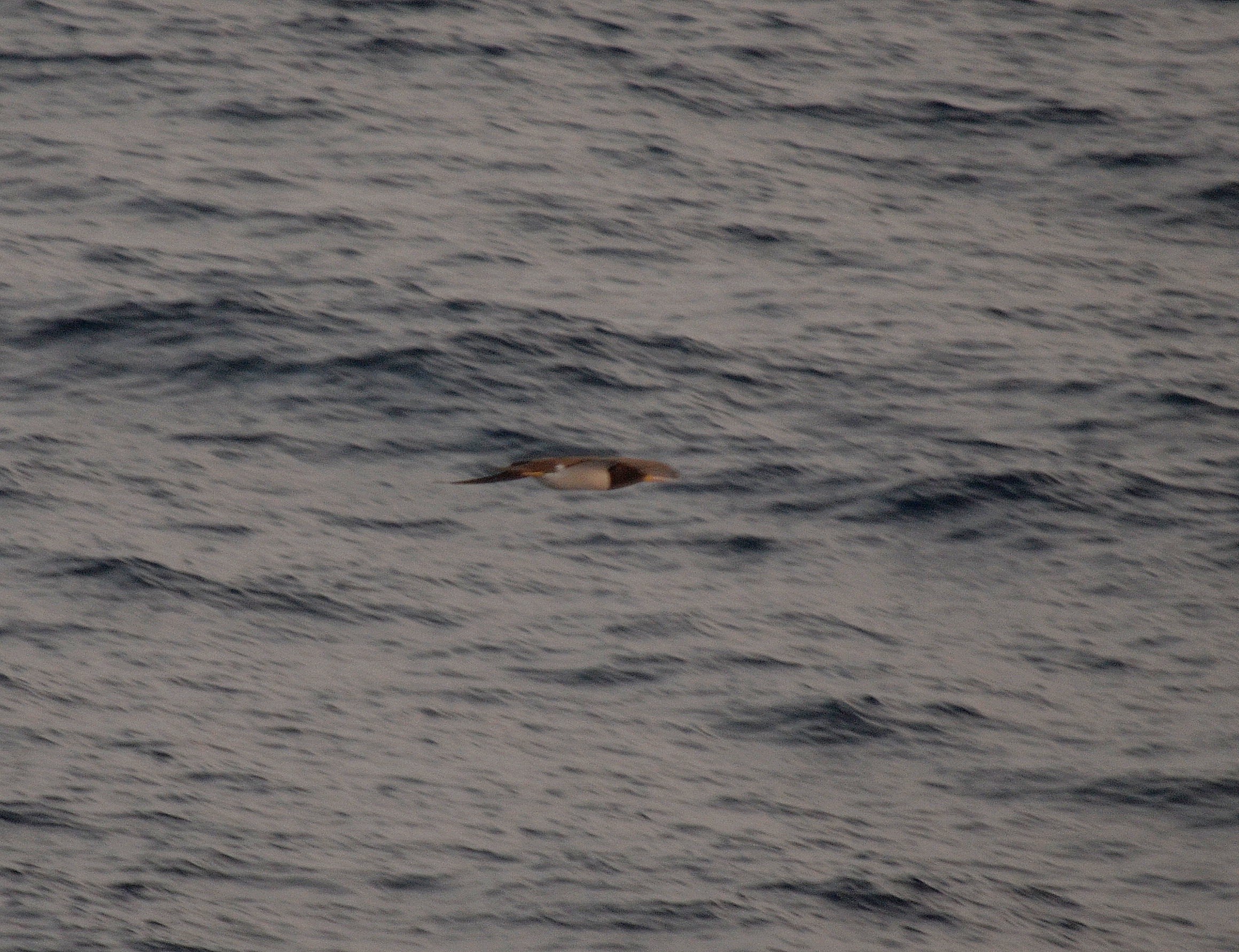 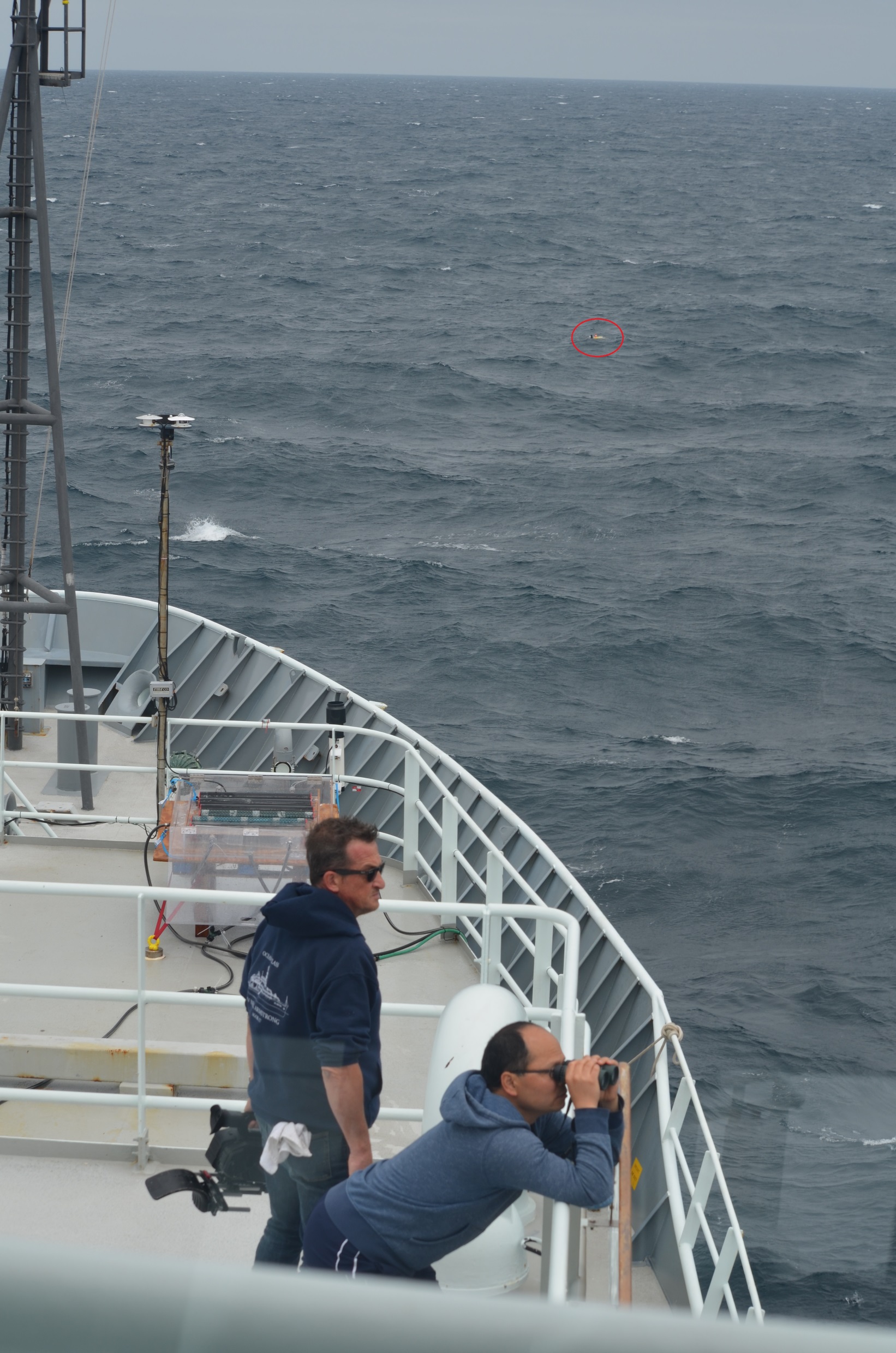